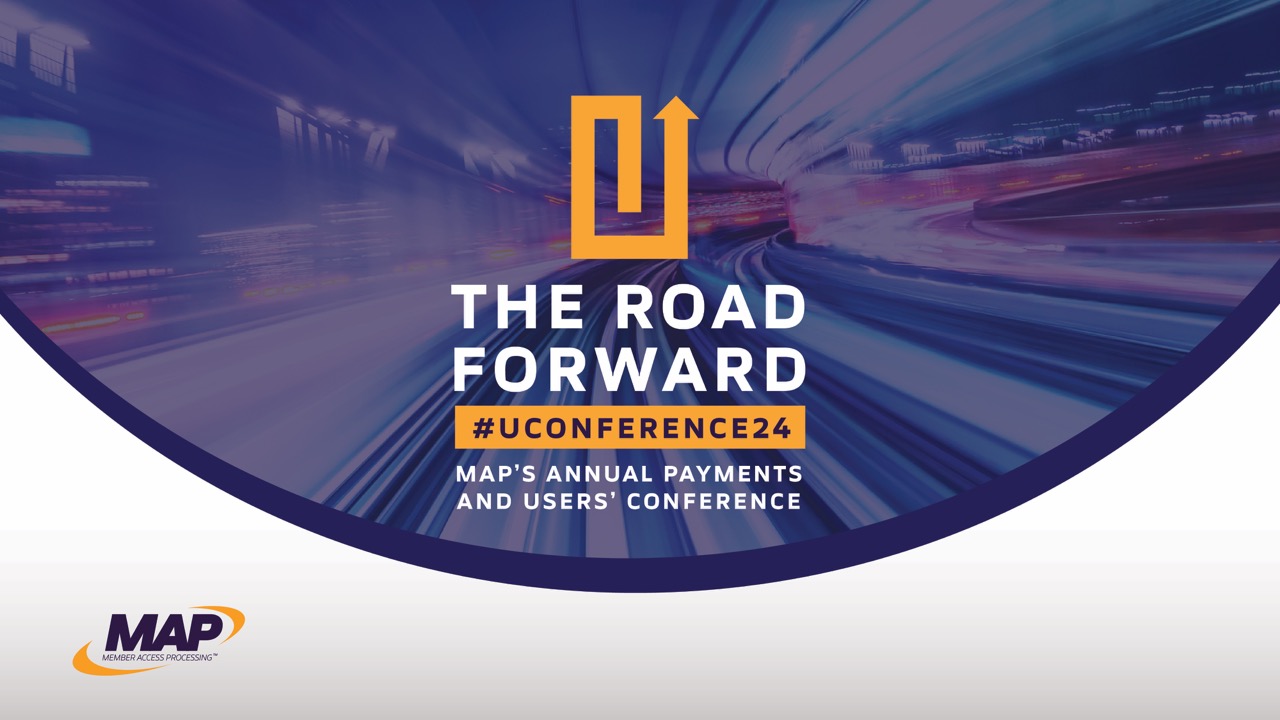 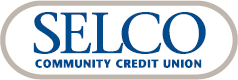 YOUR LOGO HERE
Digital Issuance
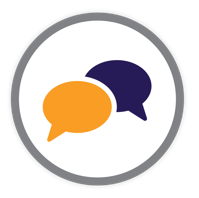 INTRODUCTION
Babs Manion
SELCO VP Member Experience
Sena Conn
SELCO Operations Support Manager
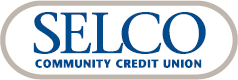 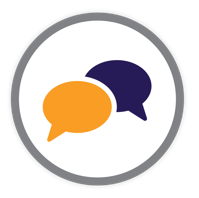 INTRODUCTION
Babs Manion, SELCO VP Member Experience 
	Contact Centers, Branch Services, Operations
	MAP Client Advisory Board  
Sena Conn, SELCO Operations Support Manager
	Card Services, Payment Systems, CU Corporate Services
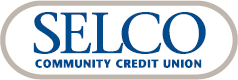 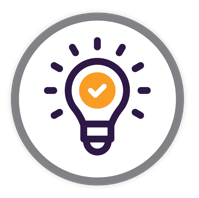 SESSION TOPICS
Agenda
Product Insights
Client Insights
Action Items & Resources
Questions
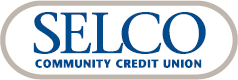 CREDIT UNION LOGO
Digital Issuance
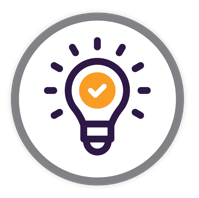 PRODUCT
INSIGHT
Babs Manion
SELCO VP Member Experience
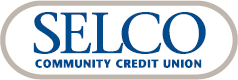 CREDIT UNION LOGO
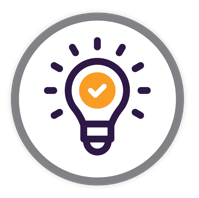 PRODUCT INSIGHT
What is Digital Issuance?
Digital Issuance
Digital issuance (IDI) provides cardholders with ready-to-use credentials to use through a digital channel, such as a mobile wallet or a mobile banking app.  
Push Provisioning 
Push provisioning allows cardholders to easily load card information into a supported digital wallet (Apple and Google) and is required to add digitally issued credentials.
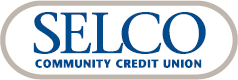 CREDIT UNION LOGO
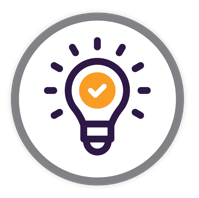 PRODUCT INSIGHT
Why Offer Digital Issuance?
Providing convenience and flexibility.
Decreasing friction with card replacements.
Increasing activation and earlier usage. 
Combating online fraud by minimizing loading card information with merchants. 
Minimizing card reissues in the branch and over the phone.
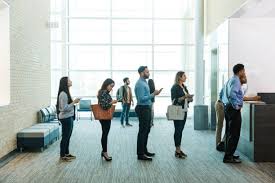 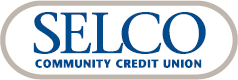 CREDIT UNION LOGO
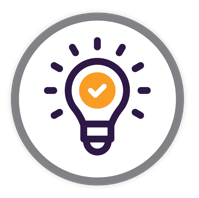 PRODUCT INSIGHT
When to Offer Instant Digital Issuance?
Opening accounts or credit cards online and by phone. 
Reissuing lost, stolen, or replacement cards instantly and remotely.
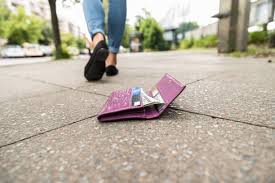 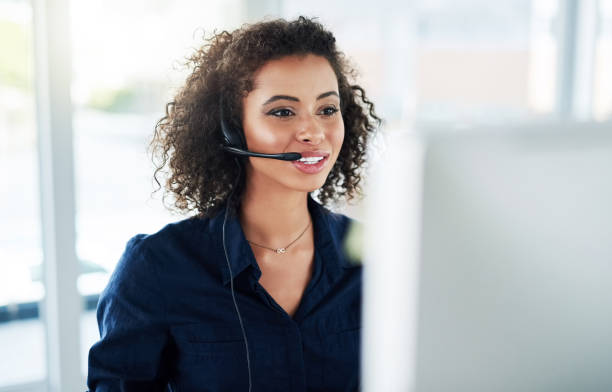 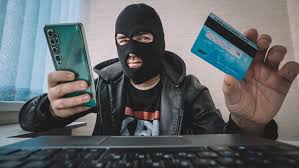 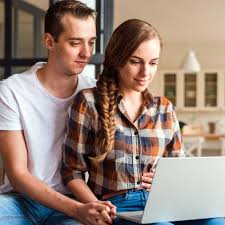 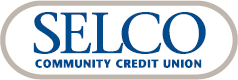 CREDIT UNION LOGO
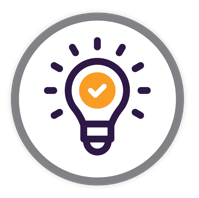 PRODUCT INSIGHT
When Not to Provide Digital Issuance?
Push provisioning is not available/feasible. 
Digital issuance does not completely replace a physical card.
Digital issuance in not required to load into a wallet or app. 
Credit unions with a primarily local membership and instant issuance may not realize as many benefits from digital issuance.
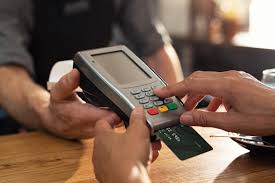 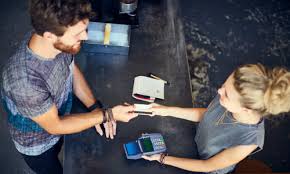 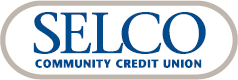 CREDIT UNION LOGO
Digital Issuance
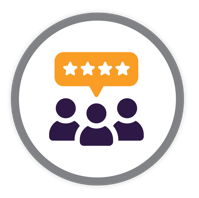 CLIENT
INSIGHTS
Babs Manion
SELCO VP Member Experience
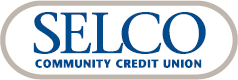 CREDIT UNION LOGO
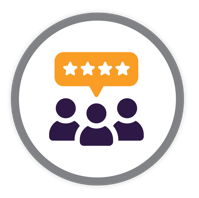 CLIENT INSIGHTS
Protect Against New Account and Takeover Fraud!
VISA: Best Practices
VISA Falcon: Case Management     
Online Banking: MFA
Core Banking: Controls 
Visa Risk Subscription Manager (RSM)
Consider BioCatch
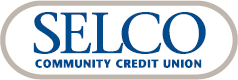 CREDIT UNION LOGO
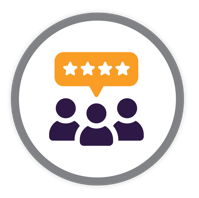 CLIENT INSIGHTS
What Was the Impact of Adding Digital Issuance?
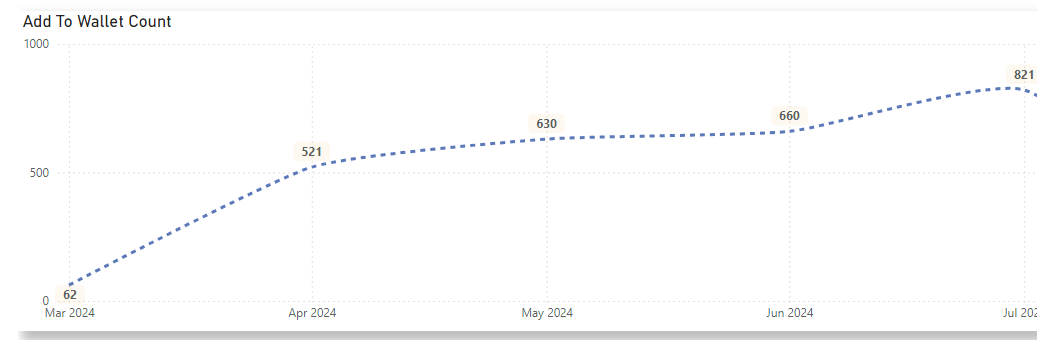 Trend: Cards added to wallet starting from baseline
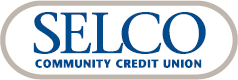 CREDIT UNION LOGO
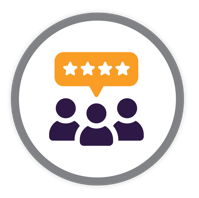 CLIENT INSIGHTS
How Has Card Issuance Improved Member Service?
“Digital card issuance enables SELCO to offer members who open a new account by phone or online with instant access and the capability to offer immediate reissue of a lost, stolen, or potentially compromised card.”
~ Lee Anne Brockelman, SELCO Director of Operations Support
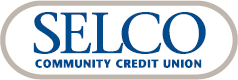 CREDIT UNION LOGO
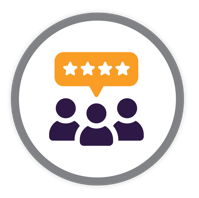 CLIENT INSIGHTS
What are Member Reactions to Instant Digital Issuance?
"I used it to add my debit and credit card to my google wallet - it was so simple - just a couple of taps. I use it in my google wallet all the time!!“
~ Member Comment  

“Oh! That’s actually really helpful!” 
~ Timothy 

“Wow! I didn’t know you guys offered that!”
~ Amelia
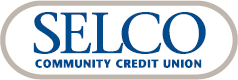 CREDIT UNION LOGO
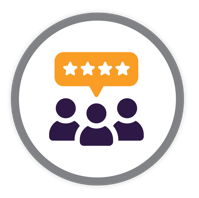 CLIENT INSIGHTS
What was the Experience with MAP Project Implementation?
“Over the years, we’ve collaborated on numerous projects with the MAP implementations team, consistently experiencing their exceptional skill and partnership. Our digital issuance project was no exception. Thanks to the MAP team’s guidance, support, and project management, we successfully launched digital issuance, enabling us to offer technological capabilities comparable to those of major banks. This positions us competitively as consumers choose their financial institution.”
~ John V Ryan, SELCO Assistant Vice President, Information Services
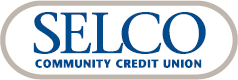 CREDIT UNION LOGO
Digital Issuance
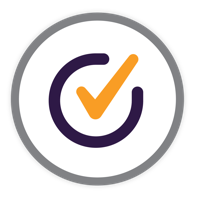 ACTION ITEMS & 
RESOURCES
Sena Conn
SELCO Operations Support Manager
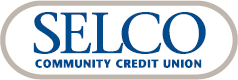 CREDIT UNION LOGO
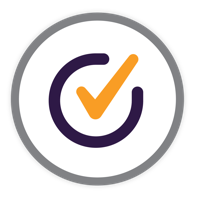 ACTION ITEMS AND RESOURCES
How to Get Started? 
Understand functionality within core banking and digital banking and costs.
Determine whether to provision with a service provider API or Visa SDK*.
Evaluate the business case, pricing, and fraud mitigation.
Contact MAP for project scheduling.
Anticipate 4-6 months implementation.
*SELCO elected the Visa SDK
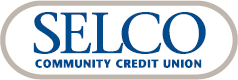 CREDIT UNION LOGO
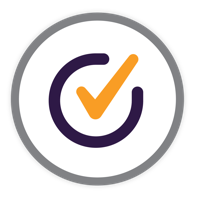 ACTION ITEMS AND RESOURCES
What to Include in an Implementation Plan? 
Determine situations, cards, and cardholders to allow instant digital issuance.
Decide on risk mediation controls.
Coordinate certification with VisaDPS.
Evaluate cardholder agreements and other media. 
Develop plans for testing, pilot, employee training, and member communication.
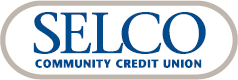 CREDIT UNION LOGO
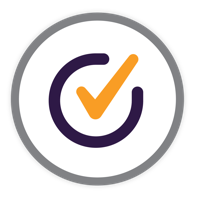 ACTION ITEMS AND RESOURCES
What are VISA recommendations and best practices? 
VISA Instant Digital Issuance: Best Practice on Fraud Management   

What MAP clients offer digital issuance? 
SELCO CCU and UNIFY Financial CU
Three other clients are in the process.
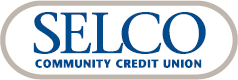 CREDIT UNION LOGO
Digital Issuance
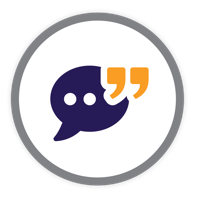 QUESTIONS & ANSWERS
Babs Manion
SELCO VP Member Experience
Sena Conn
SELCO Operations Support Manager
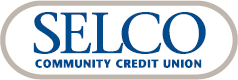 CREDIT UNION LOGO
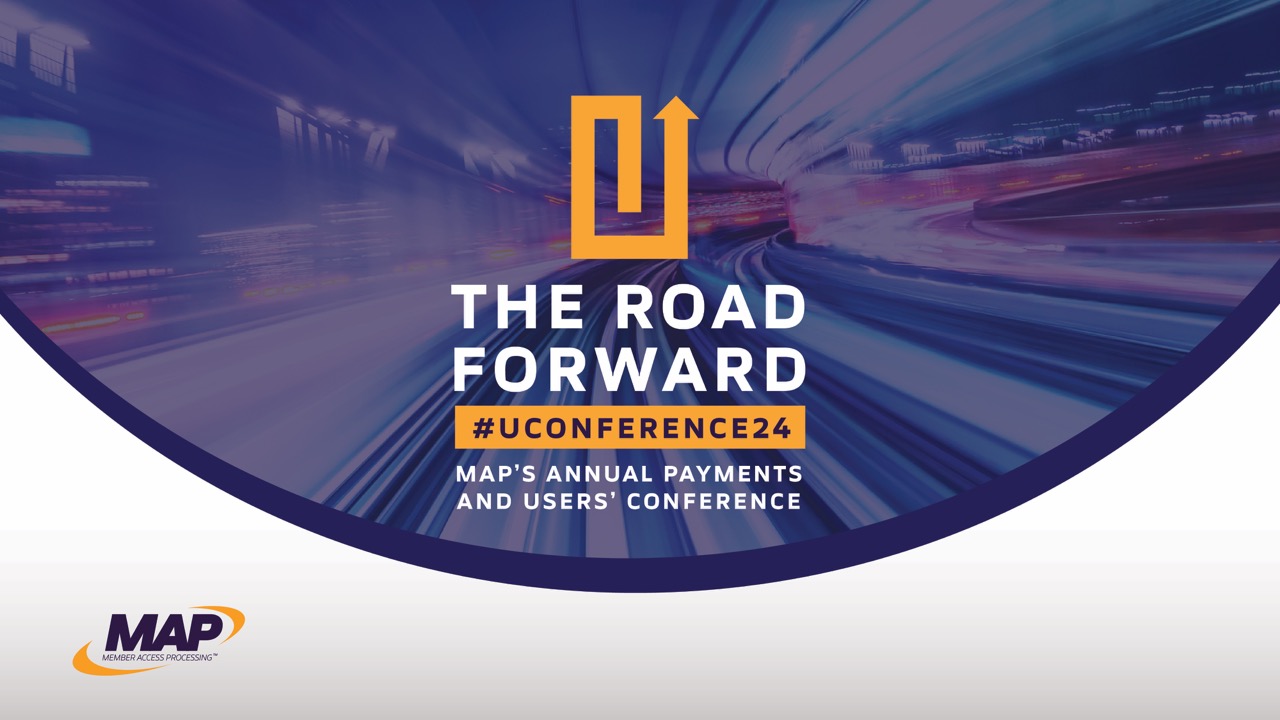 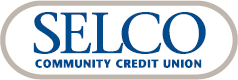